Effectief geruststellen(op basis van onderzoek en onderwijsmaterial Huisartsenopleiding Maastricht/Esther Giroldi)
Presentatie ‘geruststellen’ 
HOVUmc
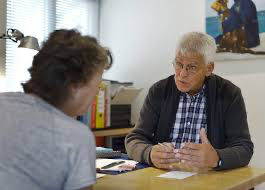 [Speaker Notes: Kort buzzen in de groep: wat zijn gedachtenn en ideeën hierover, wat hopen ze te leren? 
Hoe belangrijk is ‘ongerustheid’ in hun consulten, hoe vaak komt het voor?]
Programma ‘Effectief geruststellen’
Eigen ervaringen met ongerustheid in de spreekkamer ? 
Hoe ziet ongerustheid eruit in de huisartsenpraktijk?
Waar gaat ongerustheid over?
Hoe kun je ‘effectief geruststellen’?
Wat hiervan is nieuw, wat is bruikbaar en neem je mee?
Presentatie ‘effectief geruststellen’- APC Onderwijs HOVUmc
[Speaker Notes: Ongerustheid speelt een belangrijke rol in veel consulten. De getallen wisselen: reviews geven 20-55% aan, dokters neigen ertoe het hoger in te schatten.
Emotionele cues worden vaak niet opgepikt door dokters (zie ook onderwijsprogramma ‘emoties’).
Dokters hebben vaak een eenzijdige blik op ongerustheid, alsof het gelijk staat aan ‘angst voor kanker’.
Doel van dit programma is om aios bewust te maken van de signalen van ongerustheid in de spreekkamer, van de ongeruste cognities bij patiënten.
In het tweede deel van het programma (vanaf punt 4 en slide 7) gaat het om effectieve communicatievaardigheden gericht op geruststellen.

Dit programma gaat over ‘gewone’ consulten, niet specifiek over geruststellen bij SOLK patiënten. Zie daarvoor de leerlijn SOLK.
Hoewel ‘ongerustheid bij de dokter zelf’ een belangrijk item is valt ook dat buiten de scoop van dit programma.]
Stap 1: signaleren en benoemen van ongerustheid
Presentatie 'Begin van het consult' - APC Onderwijs HoVUmc.
[Speaker Notes: Dit is het eerste onderdeel van dit programma en sluit aan op onderdeel 1 van de voorbereidingsopdracht.]
Eigen ervaringen met ongerustheid in de spreekkamer
Hoe kom je ongerustheid tegen in de spreekkamer?
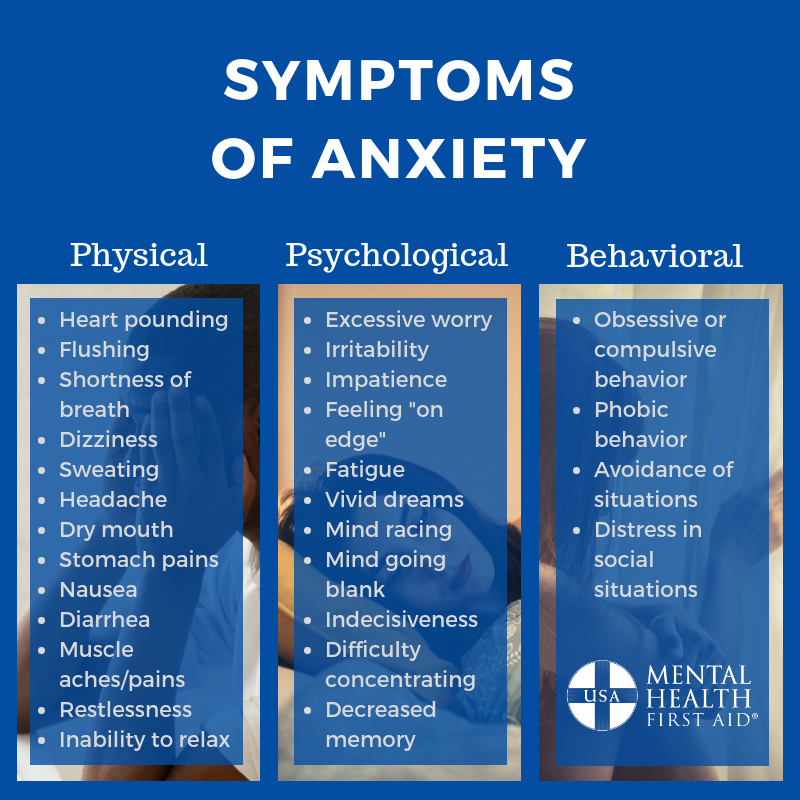 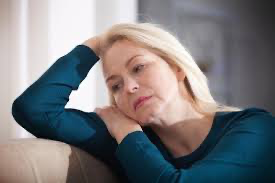 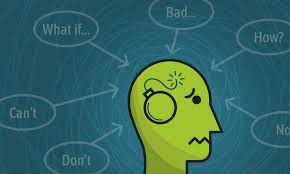 Presentatie ‘effectief geruststellen’- APC Onderwijs HOVUmc
[Speaker Notes: Aios hebben als voorbereiding gelet op signalen (cues) van ongerustheid (onderdeel 1 van de voorbereidingsopdracht)
Hier inventariseer je met de groep: op basis van welke informatie/welke signalen concludeer je dat er sprake is van ongerustheid?

Evt. kun je de opbrengst vast verdelen in vier categorieën: verbaal, non-verbaal, gedrag van de patiënt en voorkennis. (bijv. 4 flap-over vellen voorbereiden, zonder al weg te geven waar dit over gaat)]
Vier  soorten patiënt cues
Verbaal
Non-verbaal
Gedrag
Voorkennis
[Speaker Notes: Na inventariseren, rubriceren (flap over vellen) en discussie in de groep volgt nu wat theoretische onderbouwing op basis van onderzoek Giroldi.

Esther Giroldi promoveerde (2016) met onderzoek over ongerustheid en geruststellen.
De eerste publicatie ging over ‘tekenen van ongerustheid’
Waarover is de patiënt ongerust, en hoe merk je dat?

Non-verbaal  
-Gespannen houding/gezichtsuitdrukking
-Transpireren
-Manier van spreken: snel, korte zinnen, trillende stem, oppervlakkige ademhaling
 
Verbaal 
Iets ernstigs :
De patient -	legt associaties tussen eigen symptomen/afwijkingen en iets ernstigs
	bagatelliseert de klacht
	geeft aan dat ernstige aandoening voorkomt in familie / omgeving
	verifieert reeds gedeelde bevindingen arts 
	 vraagt om aanvullend onderzoek
	vraagt of aanvullende onderzoek snel kan plaatsvinden
	vraagt of klacht normaal is
	geeft aan niet gehinderd te worden door de klacht 
	probeert zichzelf gerust te stellen
	vraagt om bevestiging van arts
	spreekt angst voor de dood uit
	geeft aan deze klacht/aandoening al eerder gehad te hebben
	blijft (nieuwe) klachten naar voren brengen

Gevolgen van) behandeling:
De patiënt 	stelt vragen over de behandeling  
	trekt diagnose en behandeling door andere hulpverlener in twijfel

Impact:
De patiënt	geeft aan veel hinder van de klacht te ervaren 
	uit onzekerheid over toekomst
 
Gedrag
De patiënt 	heeft een lijstje van klachten en/of vragen gemaakt
	komt ondanks verbetering klacht
	Hoge frequentie bezoek huisarts
	komt normaal nooit met zulke onschuldige klachten	
	heeft zelf al therapeutische middelen ingezet
	zoekt acuut hulp voor de klacht
 
VoorkennisOngerustheid is aannemelijk bij:-klachten waarbij veel anderen denken aan een specifieke aandoening (bijv. vlekje = kanker)-een ongeruste persoonlijkheid-breedsprakigheid -hypochondrie-somatisch onverklaarde klachten-een ernstige aandoening in de voorgeschiedenis-een ernstige aandoening in de familie-een hoge frequentie huisartsbezoeken-klachten waar patiënt normaal gesproken niet mee zou komen-consulten waarin er geen andere hulpvraag waarschijnlijk is-consulten waarbij ongerustheid is getriageerd door de assistent(e)]
Waarover is de patiënt ongerust?
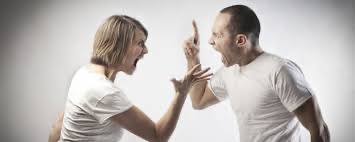 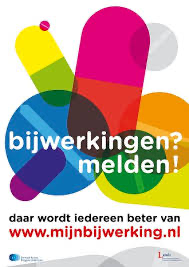 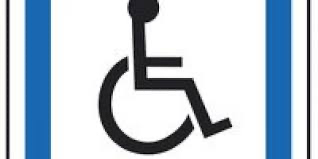 Presentatie ‘effectief geruststellen’- APC Onderwijs HOVUmc
[Speaker Notes: Inventariseer ook hier de eigen ervaringen van aios: waarover gaat die ongerustheid bij patiënten (wat zijn hun cognities)

Onderscheid:

Angst voor een ernstige oorzaak  van de klachten.
Angst voor nare gevolgen van de klachten. (nadelig effect op het leven, lichamelijke gevolgen zoals een beperking, of gevolgen van de behandeling/bijwerkingen).

Over het algemeen zijn dokters vooral gespitst op 1, maar er zijn vele varianten van ongerustheid.]
Esther Giroldi (2016) Vier soorten ongerustheid (cognities)
Mijn klacht zal ernstige lichamelijke gevolgen hebben
Ik ben bang dat ik iets ernstigs heb
Mijn behandeling zal ernstige gevolgen hebben
Mijn klacht zal een negatieve impact hebben op mijn leven
[Speaker Notes: N.B.: Ongerustheid over de behandeling wordt zelden besproken in de spreekkamer, uit zorg de dokter voor de voeten te lopen.( in het onderzoek van Giroldi)
Het komt bijvoorbeeld heel veel voor bij ouders van kinderen die een behandeling krijgen voorgeschreven.

Uit onderwijsprogramma Maastricht, toelichting:

Soorten ongerustheid en onderliggende gedachten

Ik ben bang dat ik iets ernstigs heb want:
- Ik heb een alarmsymptoom/ afwijkende uitslag die duidt op een specifieke ernstige aandoening
- De klachten die ik heb zijn abnormaal, gezonde mensen hebben dat niet
- Naarmate ik ouder wordt, wordt de kans op iets ernstigs steeds groter 
- Mijn klachten zijn niet verdwenen na behandeling 
- Ik heb al eerder deze klachten gehad en toen bleek het ook ernstig te zijn
- Deze aandoening komt vaak voor volgens de media / in mijn familie /omgeving 
- De media / mijn omgeving zegt dat mijn symptomen duiden op iets ernstigs 
- Mijn klachten zijn abnormaal, niemand van mijn leeftijdsgenoten heeft dit

Mijn klacht zal ernstige lichamelijke gevolgen hebben want:
- Het zal leiden tot ernstige ziekte en vervolgens tot lichamelijke beperkingen / meer aandoeningen / de dood 
- Het gaat niet over / wordt steeds erger 
- Ik weet niet wat het veroorzaakt en hoe het behandeld kan worden 
- Deze gevolgen komen voortdurend voor: volgens de media / in mijn familie / in mijn omgeving 

Mijn behandeling zal ernstige gevolgen hebben want:
- Mijn klacht is niet goed behandeld en zal dus aanhouden 
 -Als ik medicatie moet slikken: kom ik er nooit meer van af / krijg ik bijwerkingen / zal ik moeite hebben om therapietrouw te zijn
- Ik heb in mijn omgeving gevallen gezien van inadequate behandeling en de nadelige gevolgen hiervan 
- Ik heb in mijn omgeving de negatieve effecten van medicatiegebruik gezien
  
Mijn klacht zal een negatieve impact hebben op mijn leven want:
- Ik had een toekomst voorgesteld zonder gezondheidsproblemen 
- Ik heb zo veel verschillende klachten tegelijkertijd / mijn klachten gaan maar niet over / mijn klachten worden steeds erger / mijn behandeling is niet langer effectief
- Mijn klacht zal me afhankelijk maken van anderen / beperken in mijn dagelijks functioneren 
- Ik krijg geen steun vanuit mijn sociale omgeving  
- Mijn sociale omgeving geeft me niet te ruimte om op mijn manier met mijn klacht om te gaan]
Stap 2: effectief geruststellenWat doe je nu om gerust te stellen?
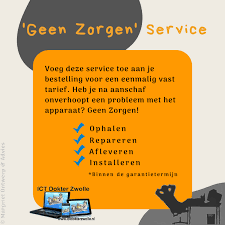 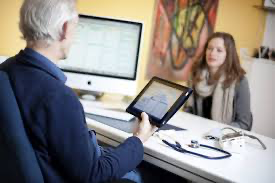 Presentatie ‘effectief geruststellen’- APC Onderwijs HOVUmc
[Speaker Notes: Als onderdeel 2 van de voorbereidingsopdracht hebben aios een leergesprek gevoerd en samen met de opleider een consult bekeken. Focus: effectief geruststellen.
Inventariseer welke acties aios opgespoord hebben om hun patiënten gerust te stellen?
Wat deden ze zelf al, en welke aanvullingen kwamen van de opleiders?

Onderzoek ook: is de actie gericht op de specifieke ongerustheid van die patiënt,
of zijn ze meer ‘generiek’ bezig (een geruststellende activiteit die ze steevast inzetten, zoals bijv. vertellen dat het ‘niet ernstig’ is, of dat patiënt zich ‘niet ongerust hoeft te maken’.]
Doelen en communicatie strategieën
→→→
Ik begrijp waarom patiënt ongerust is
Doorvragen over cognities ongerustheid
Uitleg waarom klacht niet ernstig is
Patiënt gelooft dat het niet ernstig is
Patiënt weet wat het wel is
Uitleg wat de oorzaak van de klacht is
Informeren over beloop/ bespreken opties verminderen hinder klacht
Patiënt gelooft dat het over gaat
Presentatie ‘effectief geruststellen’- APC Onderwijs HOVU.mc
[Speaker Notes: Deze doelen dienen achtereenvolgens aan de orde te komen en de huisarts en patiënt kunnen pas werken aan een volgende doel in het consult, als het voorgaande doel is bereikt. Daarnaast zijn niet alle doelen in ieder consult relevant!  

Ik begrijp waarom patiënt ongerust is: herhaal de hulpvraag bij de start van de beleidsfase, koppel je bevindingen en inzichten specifiek aan deze hulpvraag. (bijv. ‘u bent bang dat uw hart niet goed is, net zoals uw vader. Bij mijn onderzoek klopt het hart sterk en regelmatig, uw bloeddruk is uitstekend.
Doel: Patiënt gelooft dat het niet ernstig is: check nadrukkelijk of de informatie geruststellend werkt, of dat patiënt nog andere informatie nodig heeft. Pas als de ongerustheid/angst afneemt kan patiënt zich openstellen voor de verdere informatie.
Doel: Patiënt weet wat het wel is: ‘maar dokter wat is het dan wèl?’ Parkeer de vraag zo mogelijk tot aandachtspunt 2 optimaal is afgehandeld. Geef zo mogelijk een verklaring voor de klachten (u ervaart spierpijn als ik druk op de borstkas, waarschijnlijk komt de pijn van uw spieren). Als er geen heldere verklaring is kan het al voldoende zijn om te ‘normaliseren’: het komt heel vaak voor dat we als dokters geen afwijkingen vinden (zie ook onderwijs bouwstenen bij SOLK)
Doel: Patiënt gelooft dat het over gaat: schets de prognose zoals je dit inschat realistisch en vraag naar het effect van die informatie]
Hoofddoelen in een geruststellend consult
Vertrouwen in mijn expertise
Vertrouwen in onze relatie
Ik begrijp waarom patiënt ongerust is
Patiënt gelooft dat het niet ernstig is
Patiënt weet wat het wel is
Patiënt begrijpt 
wat ik zeg
Patiënt gelooft dat het over gaat
= Emoties beïnvloeden
= gedachten beïnvloeden
Presentatie ‘effectief geruststellen’- APC Onderwijs HOVU.
[Speaker Notes: Deel hierbij de handout uit die je hebt voorbereid.

Uitleg schema:
Het schema visualiseert hoe je een consult kunt aanpakken waarin je een patiënt wilt geruststellen. Daarbij zijn een aantal doelen belangrijk. 

Allereerst het beïnvloeden van emoties, ofwel het creëren van randvoorwaarden voor effectieve geruststelling: een vertrouwensrelatie en vertrouwen in de expertise van de arts. Hoe meer vertrouwen er is, hoe makkelijker het beïnvloeden van de gedachten van de patiënt wordt. 

Om gedachten te beïnvloeden is het goed om de te begrijpen waar de patiënt nu precies ongerust over is, bijv. ‘ik ben bang dat de pijn op de borst van mijn hart komt, want mijn vader had dit ook’. Bovendien creëert het begrijpen van de ongerustheid vertrouwen: als de patiënt weet dat jij ongerustheid begrijpt, is dat op zichzelf al geruststellend.  Vervolgens kun je uitleggen waarom de klacht niet ernstig is, bijv. waarom de pijn op de borst niet van het hart afkomstig is. Zolang de patiënt nog bang is voor een ernstige oorzaak, staat die angst het luisteren naar jouw  uitleg over de daadwerkelijke oorzaak in de weg.  Als de primaire angst is weggenomen kan de patiënt zich beter concentreren op de vervolguitleg over wat er daadwerkelijk aan de hand is (bijv. de pijn op de borst wordt veroorzaakt door spierspanning). 
Indien de patiënt ongerust is over de hinder van de klacht, is het geruststellend als de patiënt weet dat de klacht overgaat of niet zal verergeren. gedachten beïnvloeden gaat makkelijker als de patiënt de gegeven informatie goed begrijpt. Daarom schetsen we ook een aantal middelen om informatieoverdracht te ondersteunen.]
Samenvatting: effectief geruststellen
Emoties beïnvloeden: vertrouwensrelatie en expertise arts.
Gedachten beïnvloeden: er zijn vier soorten ongerustheid
Bang dat het iets ernstigs is
Klacht zal ernstige lichamelijke gevolgen hebben
Behandeling zal ernstige gevolgen hebben
Klacht zal hinder geven in dagelijks leven
Presentatie ‘effectief geruststellen’- APC Onderwijs HOVU.
En de eigen ongerustheid van de dokter?
Gaat het om iets waar jij persoonlijk onzeker over bent, en is dit ook relevant in het kader van je taak als huisarts in dit consult?
Gaat het om onzekerheid die eigenlijk voor 'alle dokters' kan gelden ('deze vraag kunnen wij als dokters eigenlijk niet beantwoorden')
Gaat het om onzekerheid van de patiënt die op jou van invloed is, en kun je dit scheiden?
Presentatie 'Begin van het consult' - APC Onderwijs HoVUmc.
[Speaker Notes: Dit onderwerp komt heel vaak naar voren, dus we geven er kort aandacht aan. Besteed er beperkt tijd aan, het onderwerp komt terug bijv. bij intervisie en bij onderwijs over ‘pluis-niet pluis’
Aios hebben een korte voorbereidingsopdracht hierover gedaan.

Inventariseer kort met de aios situaties waarin eigen onzekerheid een rol speelt. Waarschijnlijk komen de drie categorieën van deze slide terug, werk daarnaartoe en laat de slide zien als afsluiting van de discussie.
Alternatief (kost minder tijd): laat de slide zien en laat aios hun eigen voorbeelden rubriceren binnen deze drie categorieën. Waar wringt het, wat herkennen ze, wat helpt?]
Afsluiting
Eigen ontwikkelpunt over ‘geruststellen’ 
Waaraan zou je aandacht willen besteden, wat wil je oefenen?
Wat is daarbij je doel? Wat levert het je op? 
Hoe wil je dat concreet gaan aanpakken?
Presentatie ‘effectief geruststellen’- APC Onderwijs HOVUmc
[Speaker Notes: Afsluiting van de presentatie: 
Ieder formuleert een ontwikkelpunt. Zo concreet mogelijk. Afhankelijk van de tijd kort plenair of in 2 tallen uitwisselen en concretiseren (met Luisteren/samenvatten/doorvragen)

NB: het is belangrijk dat de aios enkele weken achtereen oefent met hetzelfde persoonlijke aandachtspunt, om de vaardigheid ook echt te kunnen ontwikkelen (Giroldi 2016). Dus niet elke dag een ander aandachtspunt tijdens het spreekuur, maar bijvoorbeeld drie weken lang oefenen met het verzamelen van agendapunten van patiënt en die dan agenderen voor het consult. Daar ook de leergesprekken met hao op afstemmen.]
©️ APC-Werkgroep, maart 2020
Deze powerpoint-presentatie wordt aangeboden door de werkgroep Arts-Patiëntcommunicatie (APC) van het HOVUmc.
De presentatie is als onderwijs-bouwsteen op de HOVUmc-wiki te vinden. In het Werkboek ‘APC-onderwijs ter voorbereiding op BCT’ staan verschillende voorstellen/handvatten voor onderwijsprogramma’s; deze presentatie is daar een onderdeel van. 

Vragen en feedback zijn welkom; neem daarvoor contact op met APC-leerlijnhouder Mariël jacobs (m.jacobs@amsterdamumc.nl).
Presentatie ‘effectief geruststellen’- APC Onderwijs HOVUmc.